尝试拉长LYSO到350mm
现有法兰厚度：76mm
分别跑50/120GeV
有法兰：150~210mm
无法兰：230mmLYSO
法兰拦截部分大约相当于100mmLYSO
全部过峰

350mm基本可以全收
拉长LYSO到350mm
Bin宽度：1GeV/bin
LYSO厚度：	σ值：		均值
有法兰：
50GeV:		
150mm		2.45GeV		30.53GeV
180mm		2.33GeV		33.35GeV
210mm		2.47GeV		35.70GeV
120GeV：
150mm		4.33GeV		75.05GeV
180mm 		4.42GeV		83.24GeV
210mm		4.32GeV		90.05GeV
无法兰（230mm）：
50GeV：		3.28GeV		36.66GeV
120GeV:		8.63GeV		87.22GeV
有法兰时，前半曲线有一些“尾巴”
350mm，无法兰：
50GeV:		0.581GeV		47.36GeV
120GeV		1.801GeV		112.32GeV
有法兰：
50GeV		2.60GeV		39.84GeV
120GeV		4.12GeV		101.85GeV
测试几个不同角度（50GeV电子，180mmLYSO，800~980mm)
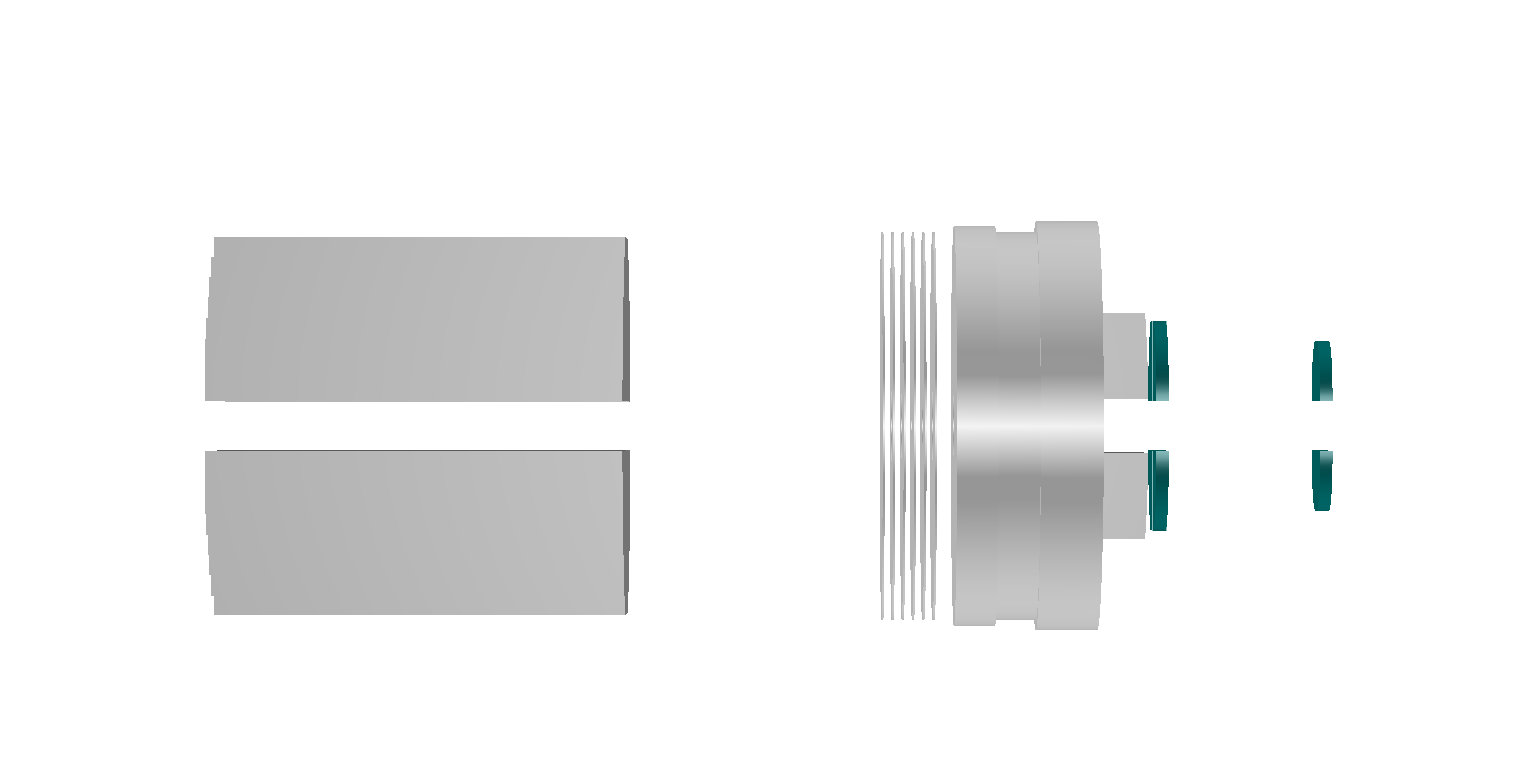 57.16mmm
62.18mmm
测试角度：
0.70deg ≈ 6.11mmm，电子恰好打到LYSO末端
0.76deg ≈ 6.63mmm，电子打到中间位置
0.86deg ≈ 7.50mmm，电子恰好打到LYSO初端
1deg	≈ 8.43mmm，电子经过LYSO全过程
5deg	≈ 43.63mmm 电子经过LYSO全程
5.80deg ≈ 50.6mmm，电子恰好从LYSO末端出
6.55deg ≈ 57.16mmm，电子从LYSO中部出
7.125deg ≈ 62.18mmm，电子恰好从LYSO前端出，擦过LYSO
50.6mmm
43.63mmm
8.43mmm
6.63mmm
6.11mmm
7.50mmm
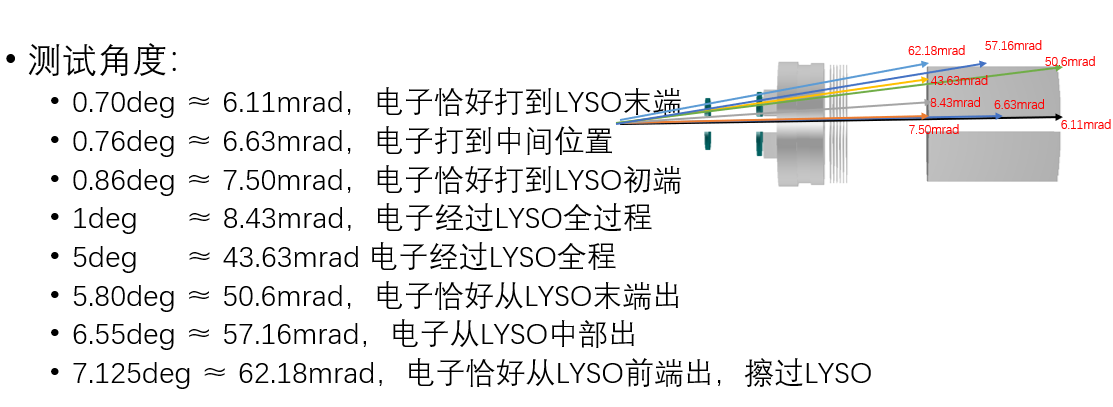 测试几个不同角度（50GeV电子，180mmLYSO，800~980mm)
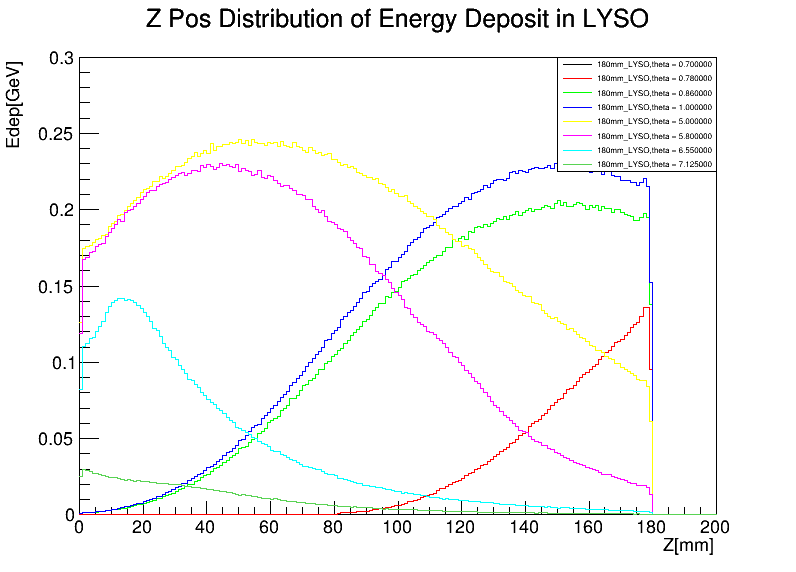 7.5mrad与8.43mrad，从法兰中间空洞闯过，直接进入LYSO
50.6mrad ，43.63mrad两个个角度的电子全程通过LYSO，沉积情况相近
6.63mrad，57.16mrad两个角度的电子半程通过LYSO，沉积情况较差。
62.18mrad，6.11mrad两个角度的电子几乎不通过LYSO，基本不沉积
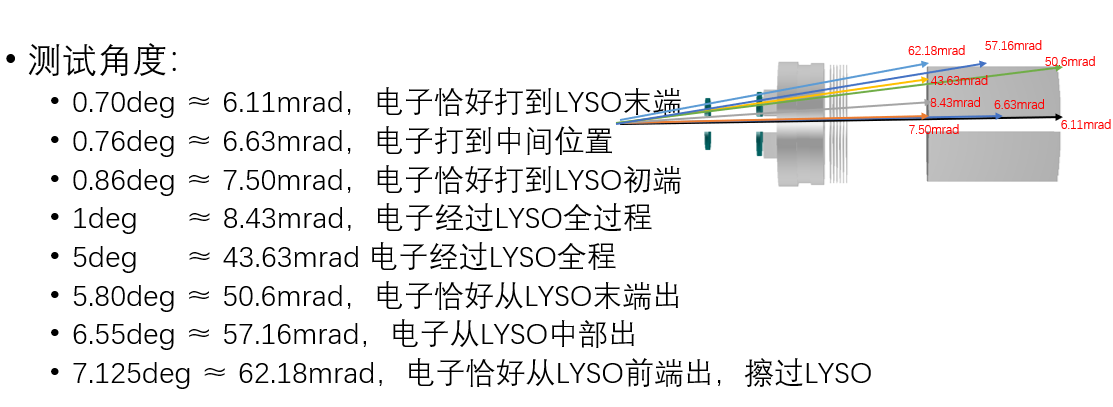 测试几个不同角度（120GeV电子，180mmLYSO，800~980mm)
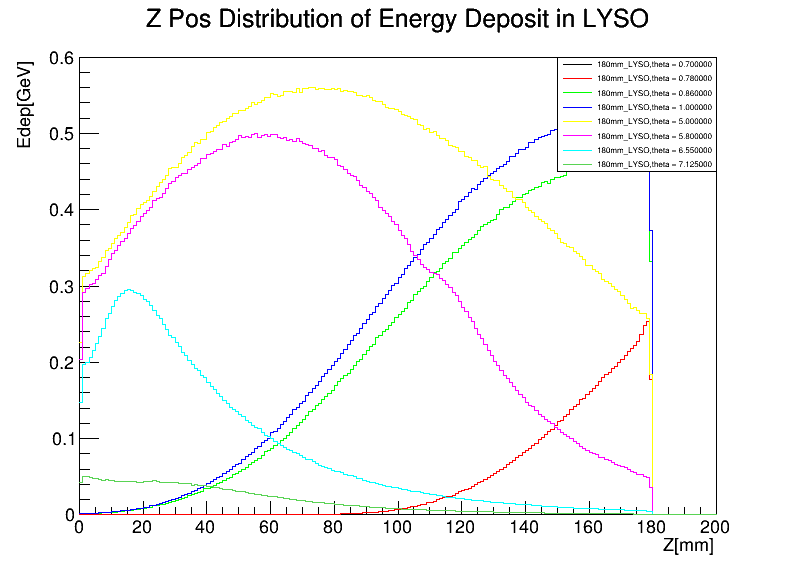 7.5mrad与8.43mrad，从法兰中间空洞闯过，直接进入LYSO
50.6mrad ，43.63mrad两个个角度的电子全程通过LYSO，沉积情况相近
6.63mrad，57.16mrad两个角度的电子半程通过LYSO，沉积情况较差。
62.18mrad，6.11mrad两个角度的电子几乎不通过LYSO，基本不沉积
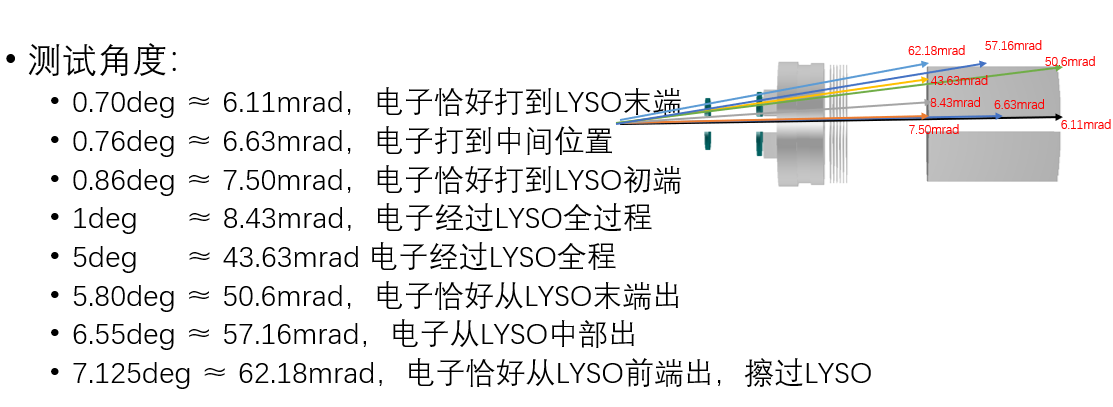 测试几个不同角度（50GeV电子，180mmLYSO，800~980mm) 收能量情况
入射角度(mrad)：	σ值：		均值	
6.11		0.22GeV		0.658GeV（基本没收到的角度）
6.63		1.76GeV		4.826GeV
7.50		3.50GeV		20.89GeV
8.63		4.14GeV		23.21GeV
43.63		1.78GeV		34.52GeV
50.6		2.11GeV		25.81GeV
57.16		1.03GeV		7.456GeV
62.18		0.37GeV		1.651GeV（基本没收到的角度）
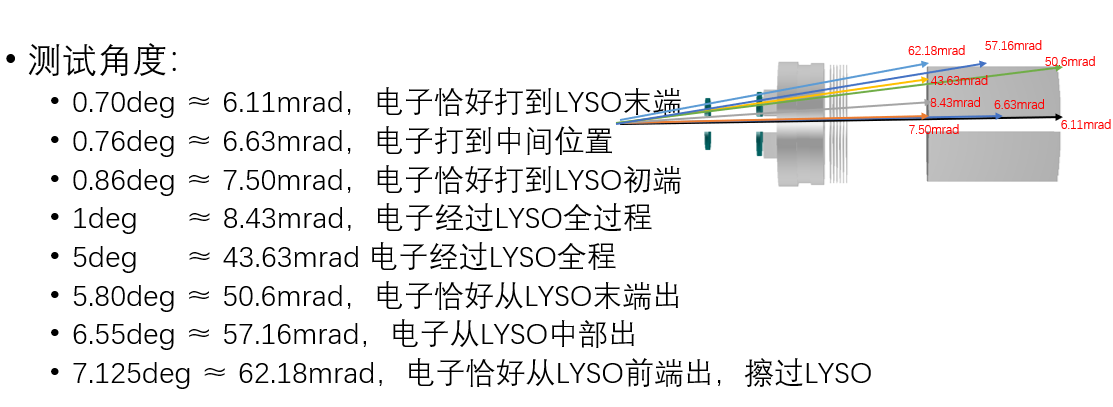 测试几个不同角度（120GeV电子，180mmLYSO，800~980mm) 收能量情况
入射角度(mrad)：	σ值：		均值	
6.11		0.24GeV		0.422GeV（基本没收到的角度）
6.63		1.71GeV		4.867GeV
7.50		3.02GeV		21.12GeV
8.63		4.17GeV		23.59GeV
43.63		4.00GeV		24.86GeV
50.6		2.73GeV		13.68GeV
57.16		0.45GeV		3.962GeV
62.18		0.06GeV		0.829GeV（基本没收到的角度）
G4_mu子模拟多次散射
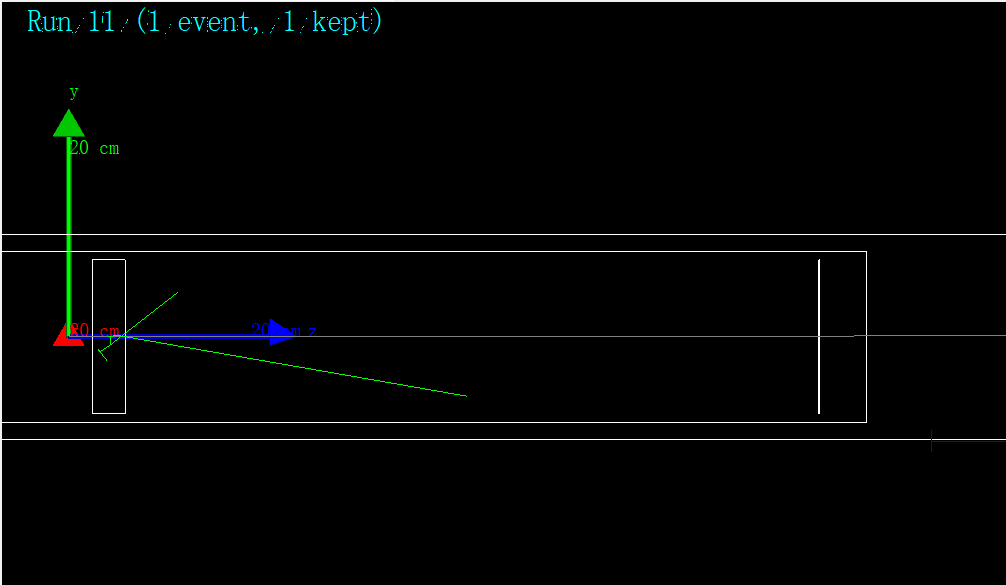 采用正面穿过物质，默认厚度29mm
（相当于斜入射beampipe中等等效穿入长度）
原本图没有θ＜0原因：
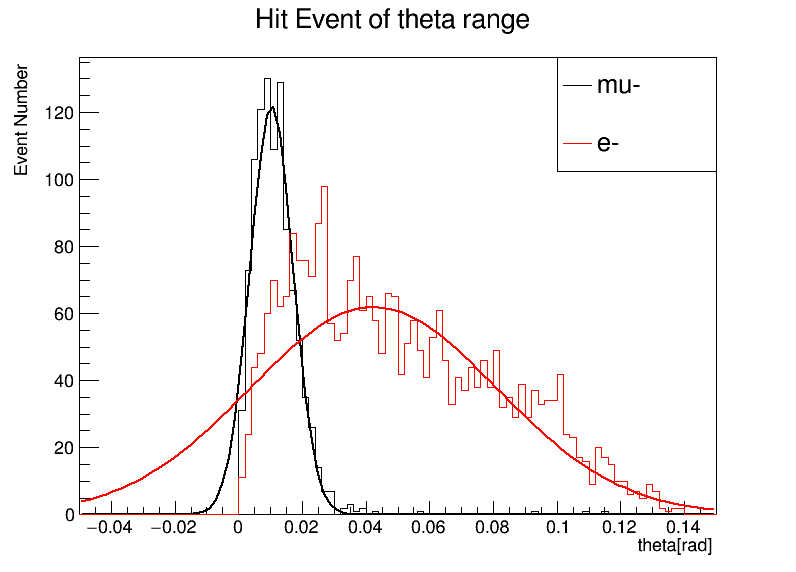 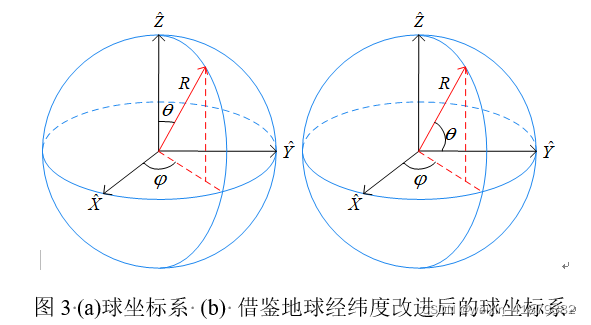 看y击中数分布：
29mm铜块
		均值		σ值
电子：		-0.422mm	19.07 mm
Muon子：	-0.0867mm	5.77 mm
显然，与电子相比，muon子穿过铜块的散射效应更小，偏离原点更小。
看y击中数分布：不同材料
29mm铜/铝/铍块
	均值		σ值
Be：	2.73944e-02 mm	1.00757 mm
Al：	-2.39023e-02 mm	 2.19729 mm
Cu:	-8.67055e-02 mm 5.77470mm
Pb:	-4.22377e-01 mm	 19.0715mm
看y击中数分布：不同厚度
10~50mm铜块
	均值		σ值
10mm：	-7.40510e-02mm	3.23484 mm
15mm：	-2.58574e-01mm	4.13907 mm
20mm：	1.21555e-01 mm	4.63128 mm
25mm：	-5.49916e-02mm	5.27506mm
29mm：	-8.67055e-02mm	5.7747 mm
35mm：	 -8.46325e-02mm	6.02095 mm
40mm：	-5.66215e-02 mm	6.84611 mm
45mm：	-4.85915e-02 mm	6.97572 mm
50mm：	-2.50189e-02 mm	7.68696 mm